Lighting a room
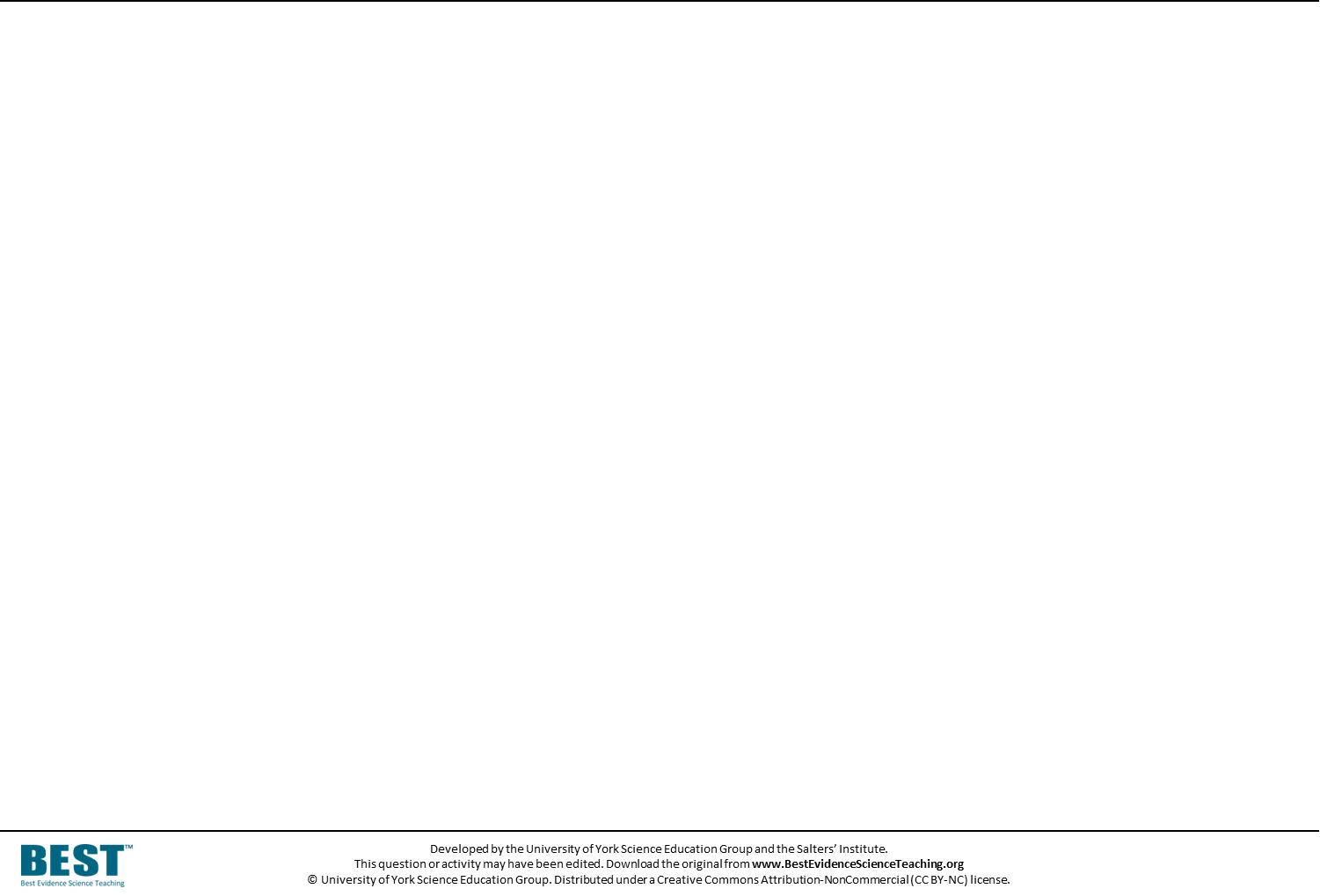 Katie turns the light on so she can see.
Her dad is asleep in the chair.
Big book of science
UYSEG
Lighting a room
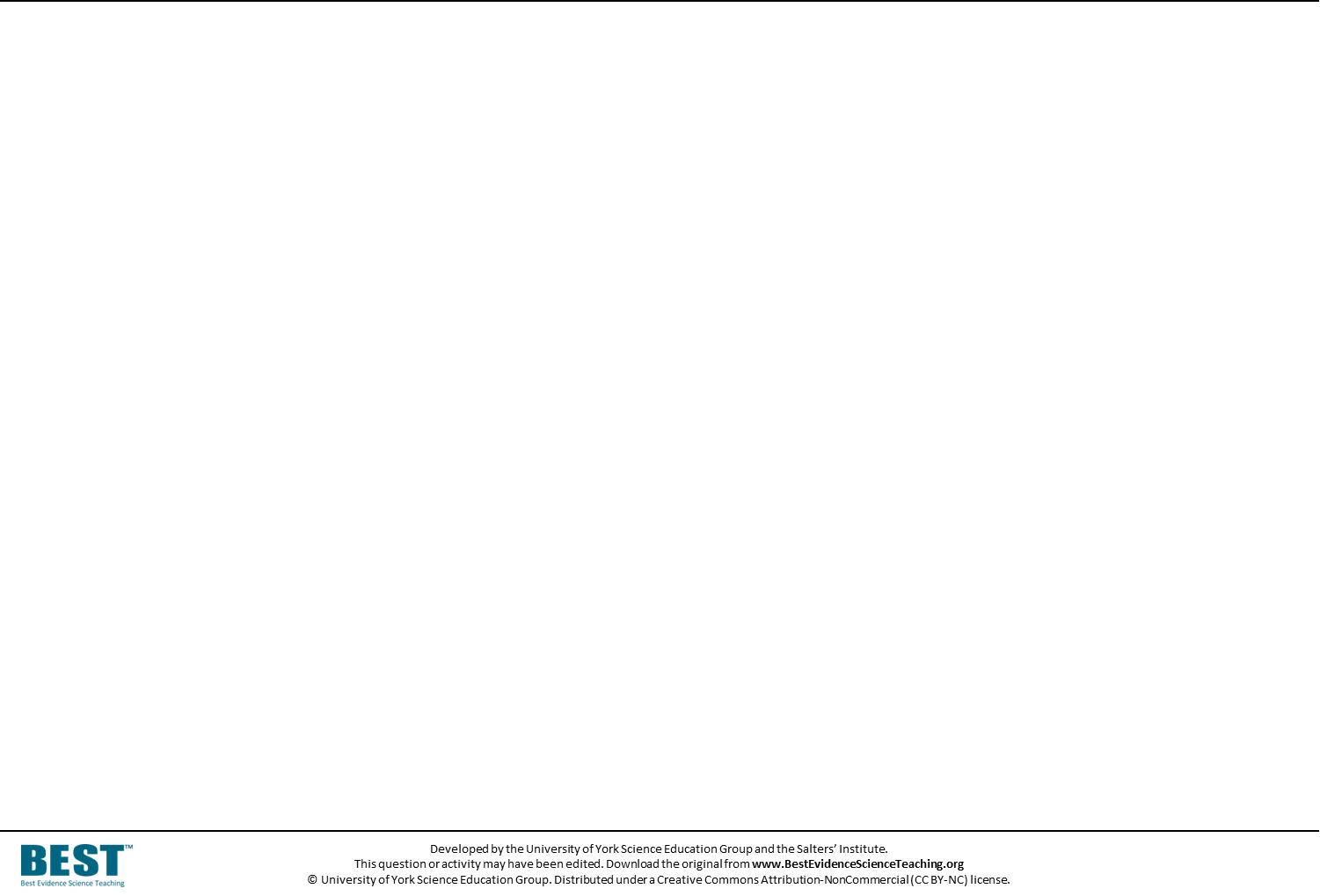 How does the bulb light the room?
Which of these statements do you think are right?
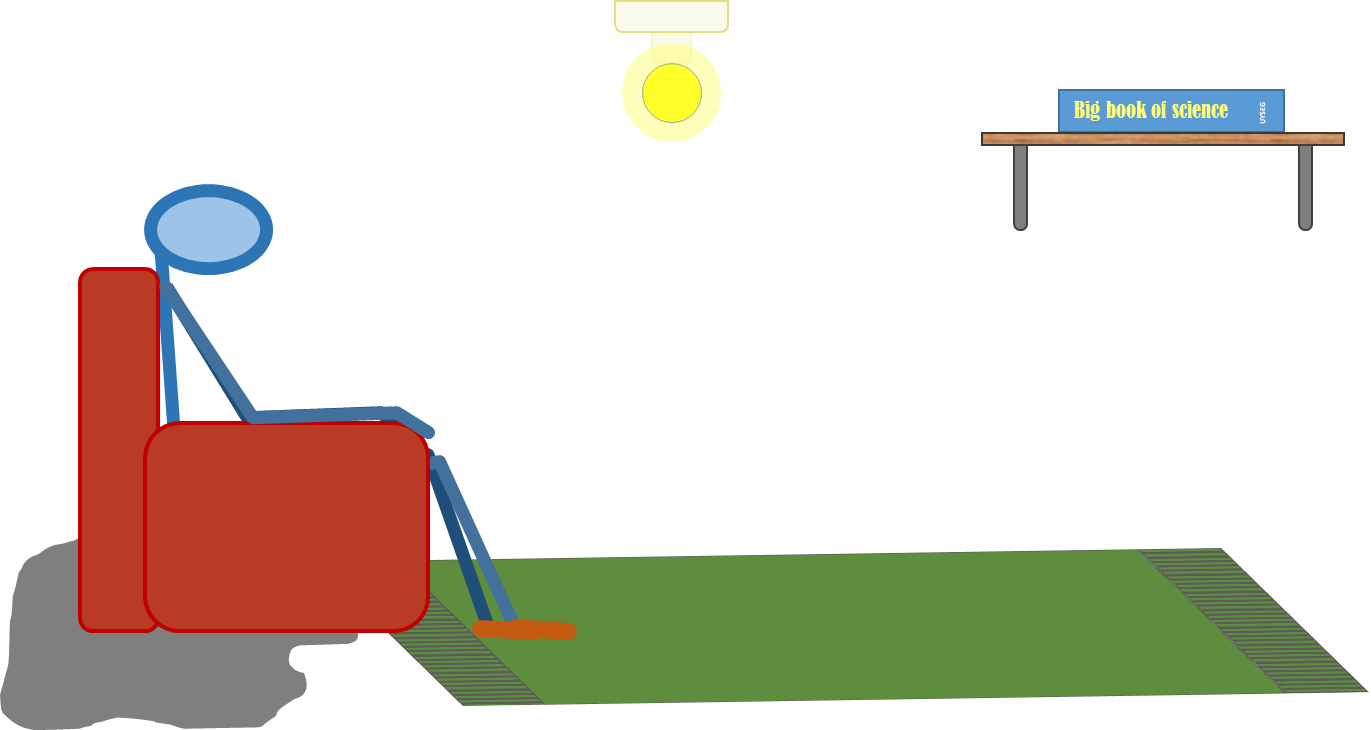 I am sure this is right
I think this is right
I think this is wrong
I am sure this is wrong
Light moves in straight lines from the bulb
A
No light reaches behind dad’s chair where it is darker
B
Light keeps coming out of the bulb and bouncing off things
C
Light flows out of the bulb until it fills the room, then it stops moving
D